Centro de Divulgação da Astronomia
Observatório Dietrich Schiel
Abertura-cda-wmv
[Speaker Notes: Animação: abertura-cda.wmv
Autoria: André Fonseca da Silva]
Observatório Dietrich Schiel (CDA-CDCC)
Centro de Divulgação da Astronomia - CDA
Centro de Divulgação Científica e Cultural - CDCC
Universidade de São Paulo - USP

http://www.cdcc.usp.br/cda
Endereço: Av. Trabalhador São-Carlense, n.400
São Carlos-SP
Tel: 0-xx-16-3373-9191 ou 3373-8615 (CDA)
Tel: 0-xx-16-3373-9772 (CDCC)
e-mail: cda@cdcc.usp.br
Localização:Latitude: 22° 00' 39,5"S  Longitude: 47° 53' 47,5"W
Imagem: O Inicio do Observatório
Sessão Astronomia
abertura-sessao-astronomia.wmv
[Speaker Notes: Animação: abertura-sessao-astronomia.wmv
Autoria: André Fonseca da Silva]
Sessão Astronomia
As Sessões Astronomia são palestras proferidas pela equipe do Setor de Astronomia todos os sábados às 21h00. Iniciadas em 1992, foram criadas com o objetivo de falar sobre Astronomia ao nosso público em uma linguagem simples e acessível a todas as faixas etárias. Estas palestras se tornaram uma opção de diversão e informação para a comunidade local e também para visitantes de nossa cidade. Os temas abordados são os mais variados possíveis.
O material multimídia contido aqui consiste numa opção audiovisual complementar que o professor do Sistema de Ensino pode utilizar como auxílio às suas aulas. 
O conteúdo das Sessões Astronomia pode ser acessado no seguinte endereço:
http://www.cdcc.usp.br/cda/sessao-astronomia/
Crédito do logo: Sessão Astronomia, CDCC-USP/SC, criado por Andre Fonseca da Silva
AberturaO Tema da Sessão AstronomiaIlustração
Autor: ??
[Speaker Notes: O Tema da Sessão Astronomia
Título : 
Nome do Autor : 
Data da Apresentação: 
Número de Espectadores no Audiório:
Nome do Apresentador: 
Resumo/ABSTRACT: 
Crédito da Imagem de Abertura:]
Em Clique para adicionar anotações:

Colocar informações sobre o diapositivo e os créditos das imagens.

Fazer isso para cada diapositivo. 

Uma apresentação sem um conteúdo escrito não é muito útil.
Final da Apresentação
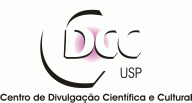 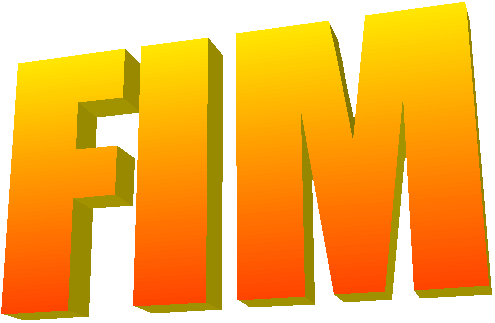 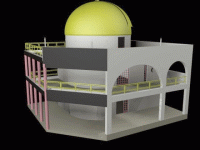 Referências e Bibliografia
Relacionar as Referências sugeridas pelo autor(a) e empregar nos devidos casos a  citação de bibliografia conforme a:
Norma NBR 6023/2002, vide: referencia-bibliografica-ufrgs.htm
ou vide: modelosdereferencias-usp.pdf 
a serem aplicadas aos créditos das fontes consultadas e das imagens inseridas que não sejam de nossa autoria  e que sejam devidamente relacionadas nos campos de comentários dos diapositivos de comentário.